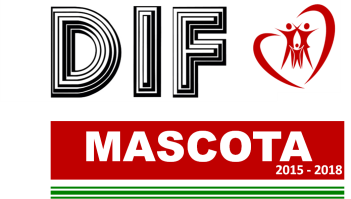 Organigrama Sistema para el Desarrollo Integral de la Familia Mascota, Jalisco
Administración 2015-1018
Patronato
Auxiliar  de Alimentaria
Bertha Alicia Péna Rguez.
Auxiliar Contable
María Teresa Topete R.
Laura l. Rodríguez Núñez
Auxiliares  de Fisioterapia
Luz María Rico Benítez
Araceli Sustaita Gómez
Dalia G. Morales Morales (P)
Ignacio de J. Andrade S.(P)
José Alejandro Zárate S (P)
Alejandro Garcilazo J. (P)
Giseña Bibiana Talavera (P)

(P) = Pasante en rehabilitación Fisica

.
Nutriologa
Lizbeth Rodríguez Ponce
Velador
Raúl Escobar Flores
Atención ciudadana
María Guadalupe Ortiz Ortega
Promotora Comunitaria
Lucia Guadalupe López López
Responsable de Alimentaria
Marcelo Arteaga Topete
Psicóloga
Erika Manuela Torres
Trabajo Social
María Gpe. Cibrián Bravo
Coordinador URR
Homero Cruz Castañeda
Psicóloga de Lenguaje
Margarita Delgadillo Arce
Ayudante general
Rafael Cibrián  López
Chofer
Gilberto Santiago Flores
Atención  Adultos Mayores
Hortencia Cisneros Jiménez
Asesoría Jurídica
Julián Enrique Yanes Arias
Intendencia
Rosa Hilda Gaviño Castillón
Encargado de Unidad de Transparencia
Hugo Ricardo Rodríguez  Arce
Auxiliar  Administrativo
Verónica Martínez Preciado
Ma. Trinidad Pérez Torres
Dirección General y Encargado del Desapacho de Presidencia
C. Analilia Talavera de la Cruz
Coord. del Consejo Mpal. Para personas con capacidades diferentes
Ramiro Delgadillo
Responsable de Comedor 
Ma Isabel Ramos Hernández
Mascota, Jalisco; 16 de enero de 2017.